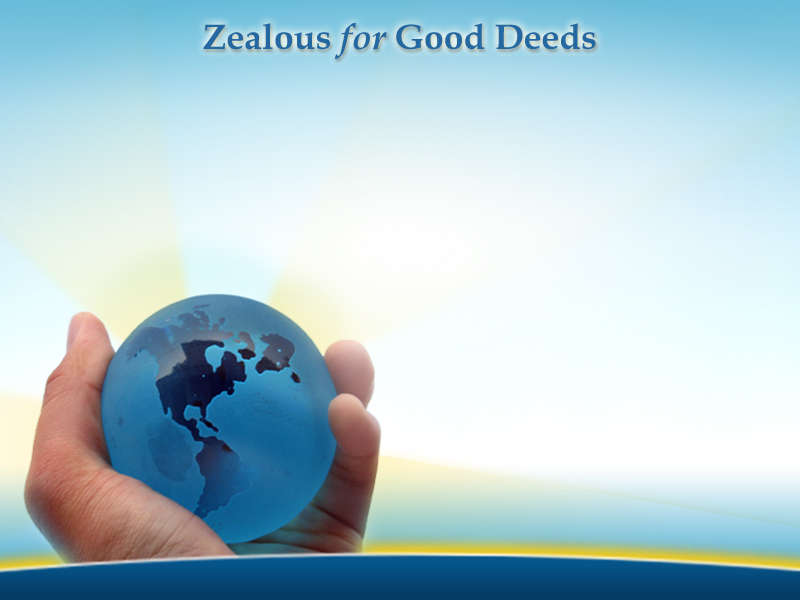 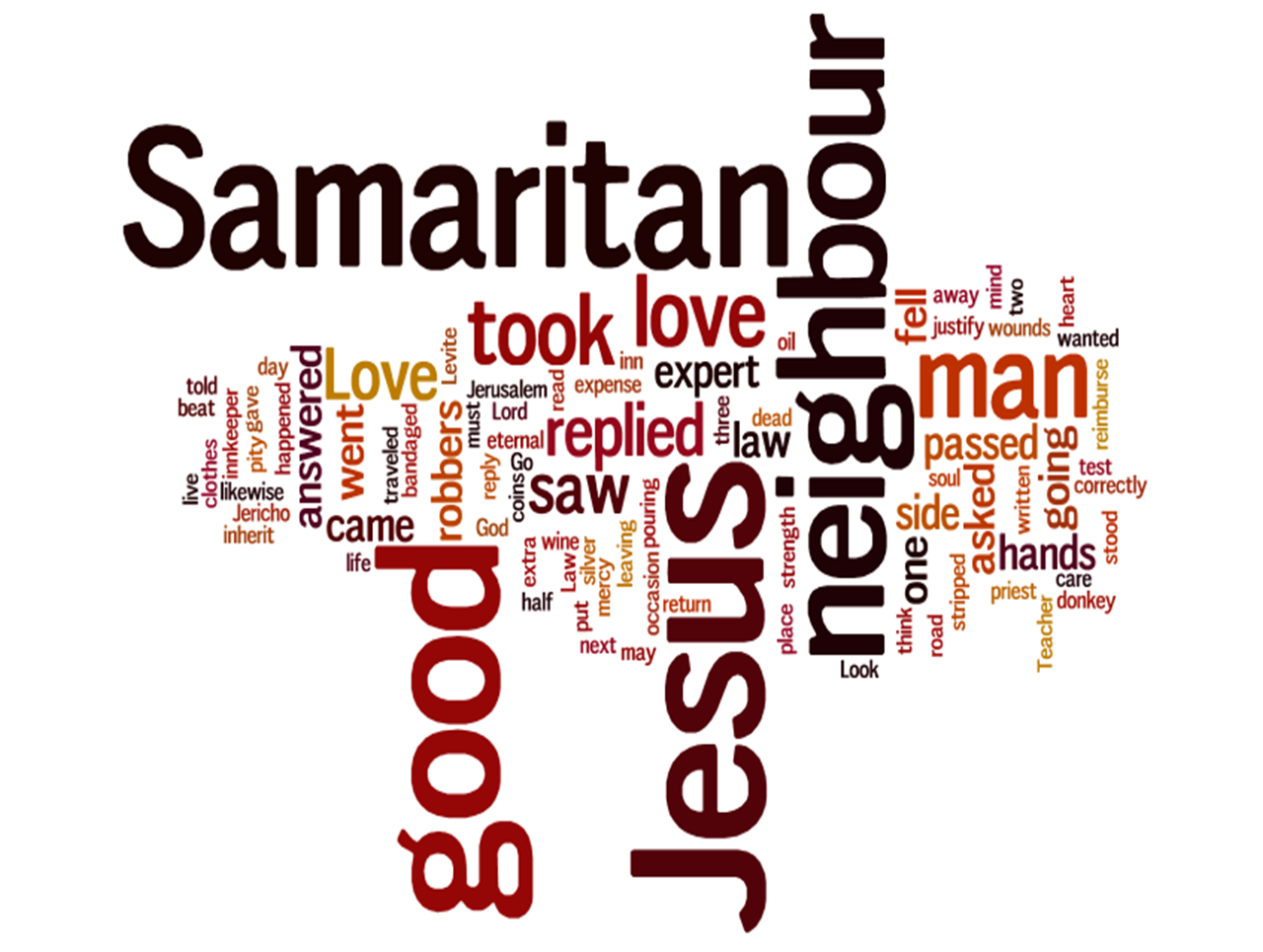 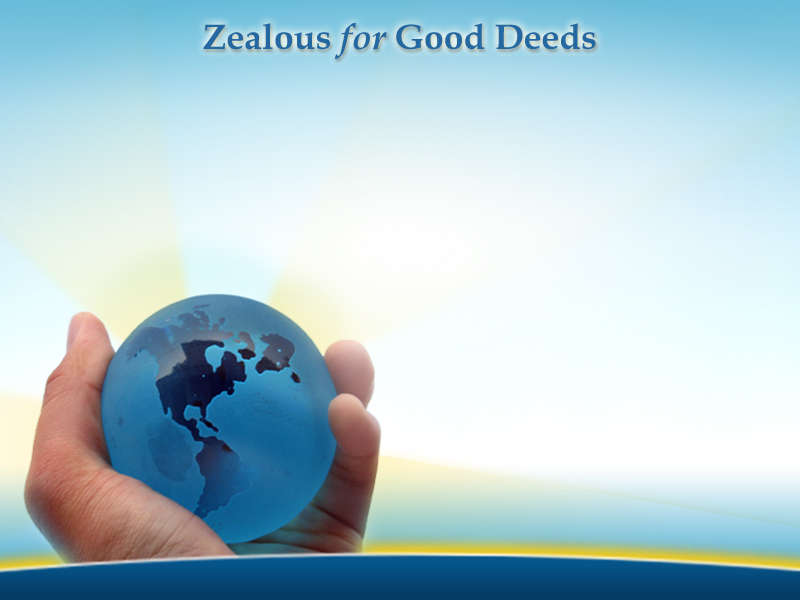 seeking to
JUSTIFY
himself
seeking to
JUSTIFY
himself
Why did he ask?
To make Jesus look bad
To make himself look good
seeking to
JUSTIFY
himself
Do you ever justify yourself?
“I don’t have enough information.”
seeking to
JUSTIFY
himself
Do you ever justify yourself?
“You can’t prove I have to.”
seeking to
JUSTIFY
himself
Do you ever justify yourself?
“What if I do the wrong thing?”
seeking to
JUSTIFY
himself
Do you ever justify yourself?
“Someone might take advantage of me.”
seeking to
JUSTIFY
himself
Do you ever justify yourself?
“I don’t want to be a poor steward.”
seeking to
JUSTIFY
himself
Do you ever justify yourself?
“They got in this mess themselves.”
seeking to
JUSTIFY
himself
Do you ever justify yourself?
“I don’t even know this person.”
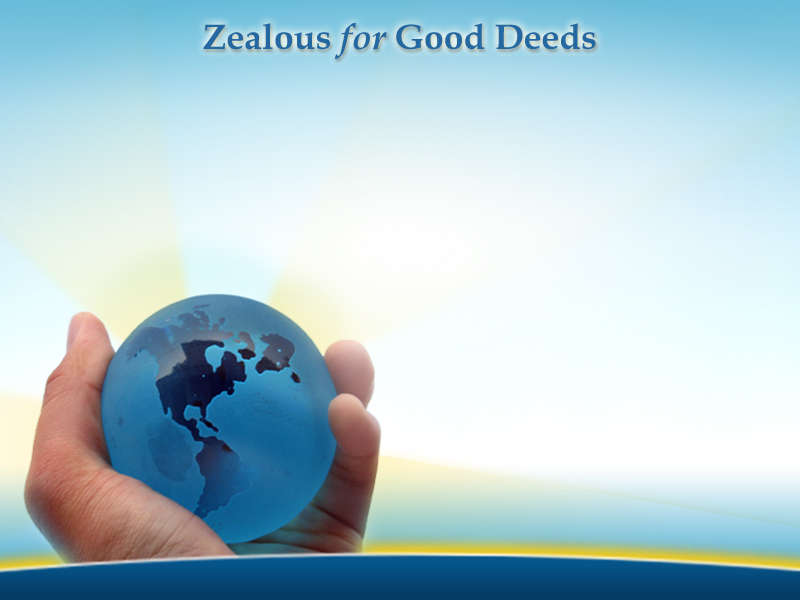 seeking to
JUSTIFY
himself